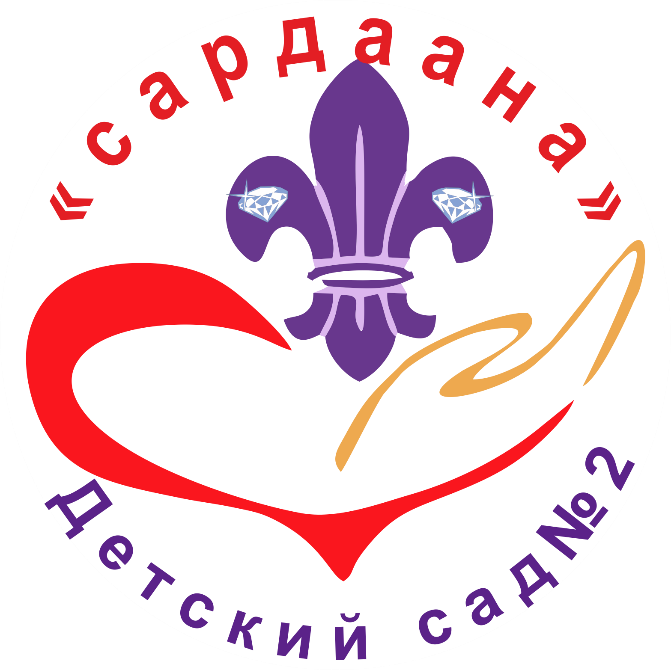 ОБРАЗОВАТЕЛЬНАЯ ПРОГРАММА
  
детского сада № 2 «Сардаана» - 
филиала АН ДОО «Алмазик»
Образовательная программа детского сада рассчитана на воспитанников 
с 1 года до 8 лет
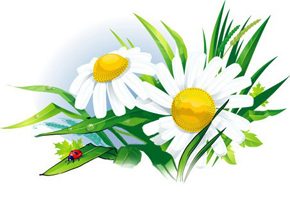 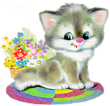 3-4 года
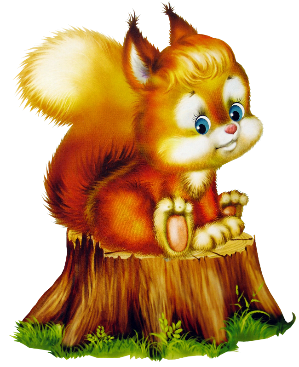 3-4 года
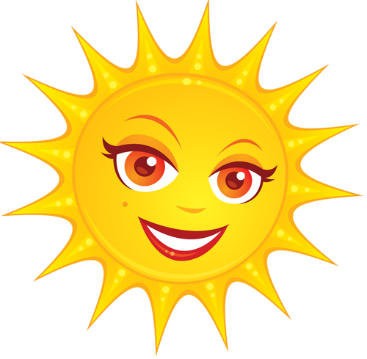 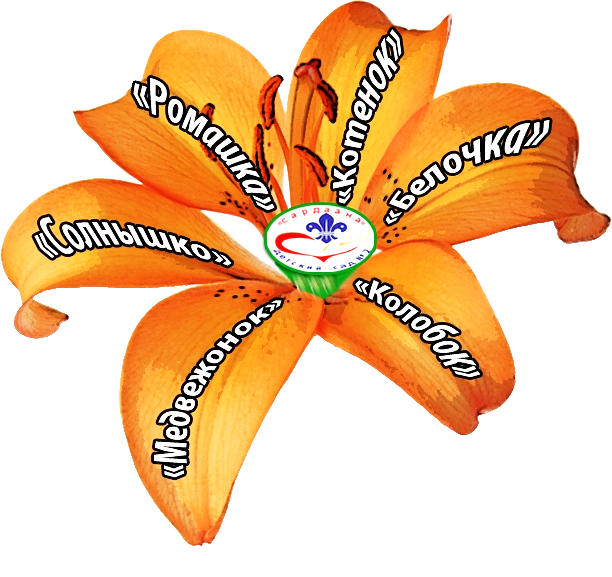 1-2 года
5-6  лет
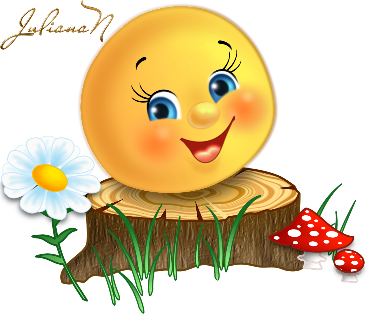 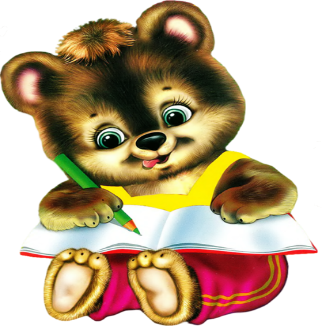 2-3
 года
6-8  лет
Используемые программы:
Обязательная часть ОП разработана с учетом 
Федеральной образовательной программы 
дошкольного образования
Часть, формируемая участниками образовательных отношений, разработана на основе парциальных программ:
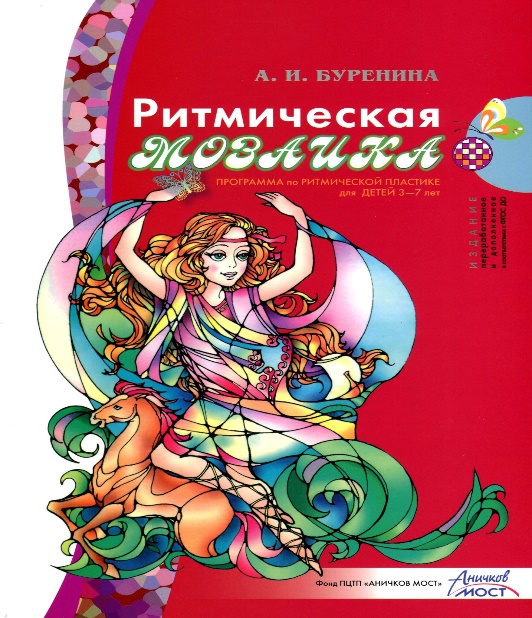 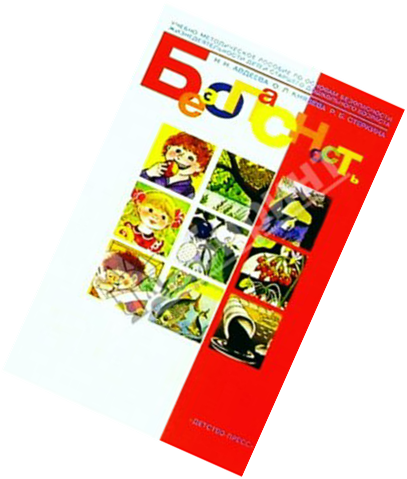 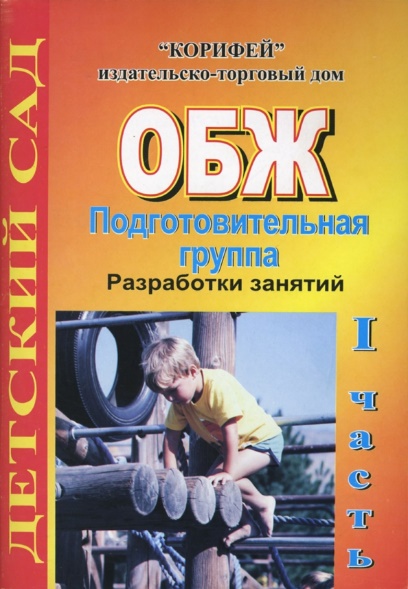 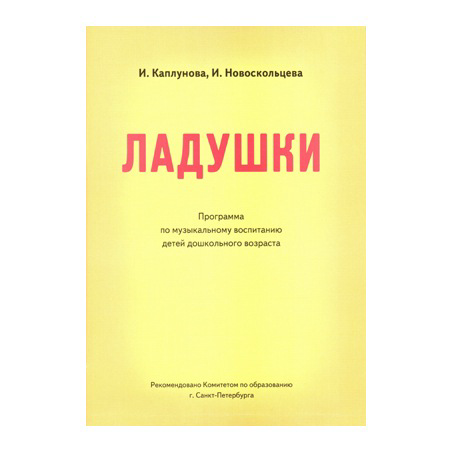 Образовательный процесс:
Обязательная часть
Часть, формируемая участниками образовательных отношений
Образовательные
 области
Компонент ОП
Рабочая программа воспитания
Цель: личностное развитие дошкольников и создание условий для их позитивной социализации на основе базовых ценностей российского общества
Направления воспитательной работы:
Особенности взаимодействия педагогического коллектива с семьями воспитанников
Познавательные формы  (практикум, дискуссия, круглый стол, родительское собрание, мастер-класс, день открытых дверей, день добрых дел)
Информационно-аналитические формы взаимодействия с родителями
Досуговые формы  (праздники, утренники, мероприятия, соревнования, выставки совместных работ родителей и детей, семейные вернисажи)
Наглядно-информационные формы взаимодействия с родителями (информационно-ознакомительные, информационно-просветительские)
Дистанционные формы  
 (еженедельный вестник, фото и видео репортажи, конкурсы, смс-рассылки с использованием мессенджеров и сообщества Вконтакте)
Наша платформа для реализации 
дистанционных форм
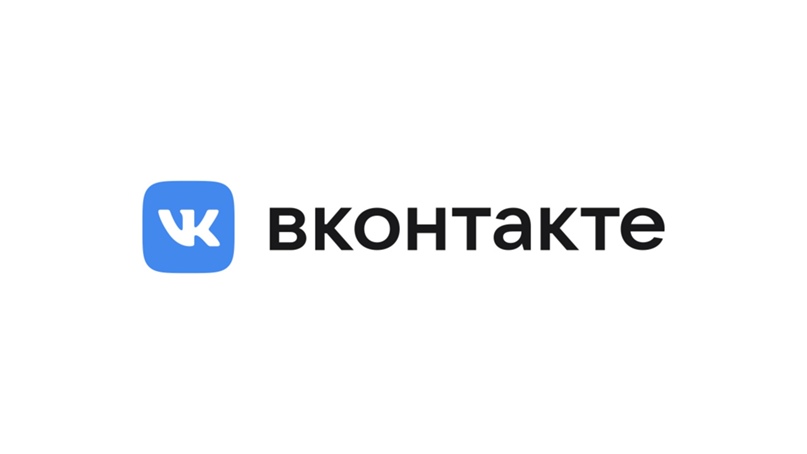 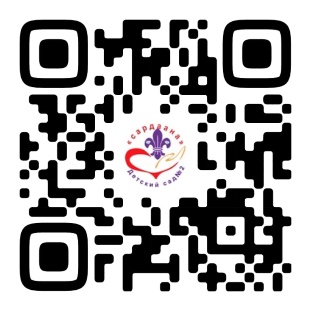 Дистанционные формы  
 (еженедельный вестник, фото и видео репортажи, конкурсы, смс-рассылки)
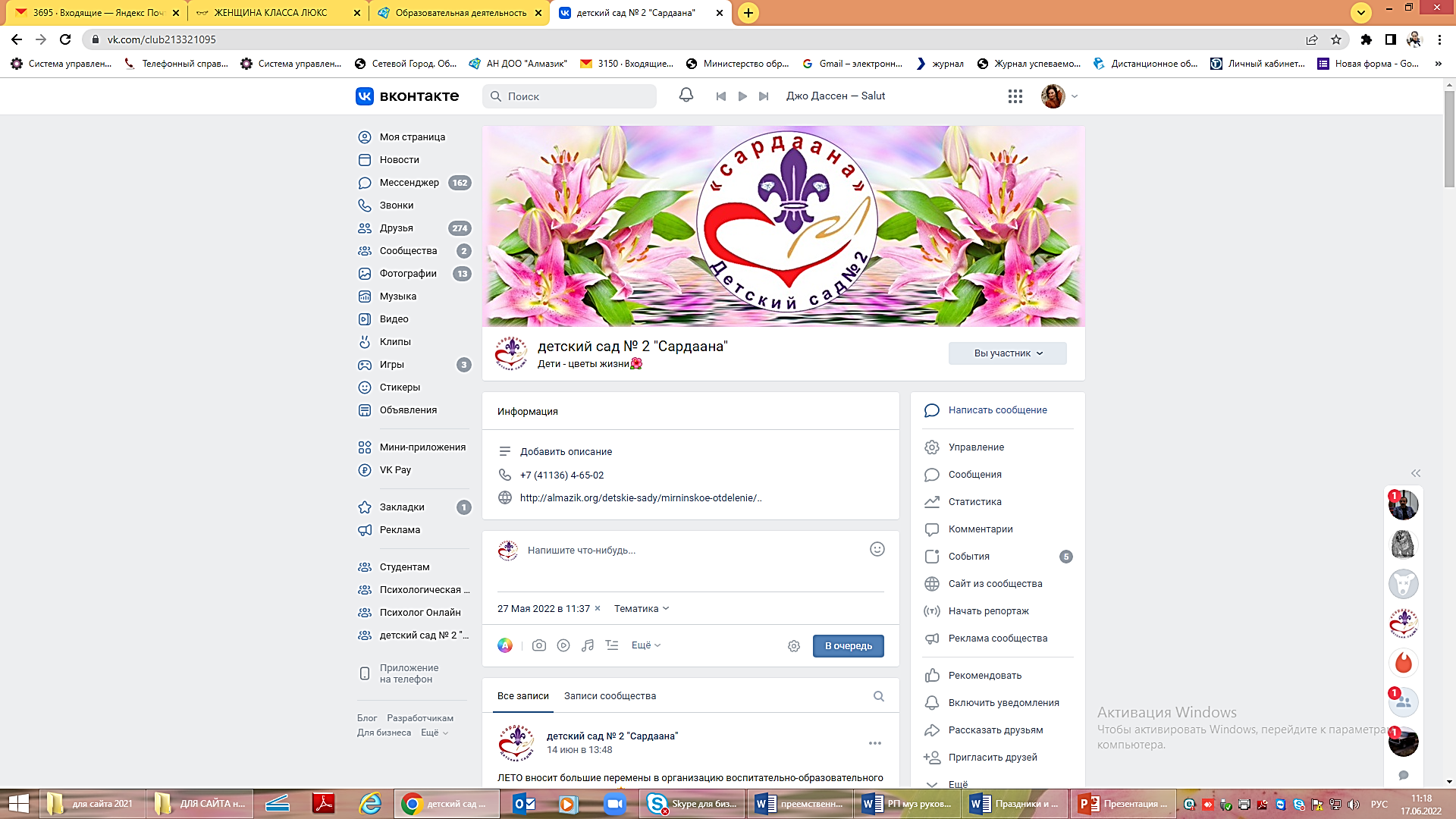 Для реализации ООП в детском саду имеется
Учебный класс:

Интерактивная доска
Интерактивный стол
Мультстудия 
Оборудование и материал для занятий робототехникой
Музыкальный зал:
Проектор 
Электронное пианино
Музыкальный центр
6 групповых помещений:

Центры и уголки по областям развития
Интерактивная доска
Набор Фребеля
Ноутбуки
Физкультурный зал:
Инвентарь и оборудование
 Тренажеры
Логопедический кабинет:
Интерактивная панель
Песочный стол
6 прогулочных площадок

 Игровой комплекс «Космическая ракета»

Спортивная площадка
Центр изобразительного творчества

Кабинет 
«Шахматная азбука»
Кабинет педагога-психолога:
Интерактивный стол 
Интерактивная песочница
КОНСУЛЬТАЦИОННЫЙ ЦЕНТР
для родителей детей в возрасте от 2 месяцев до 8 лет, не посещающих дошкольную образовательную организацию
Краснобай Татьяна Ивановна
Заведующий детским садом

Среда
с 14.00 до 16.00


Говтва Виктория Николаевна
Старший воспитатель
Вторник
с 14.00 до 16.00
Добро пожаловатьв детский сад «Сардаана»
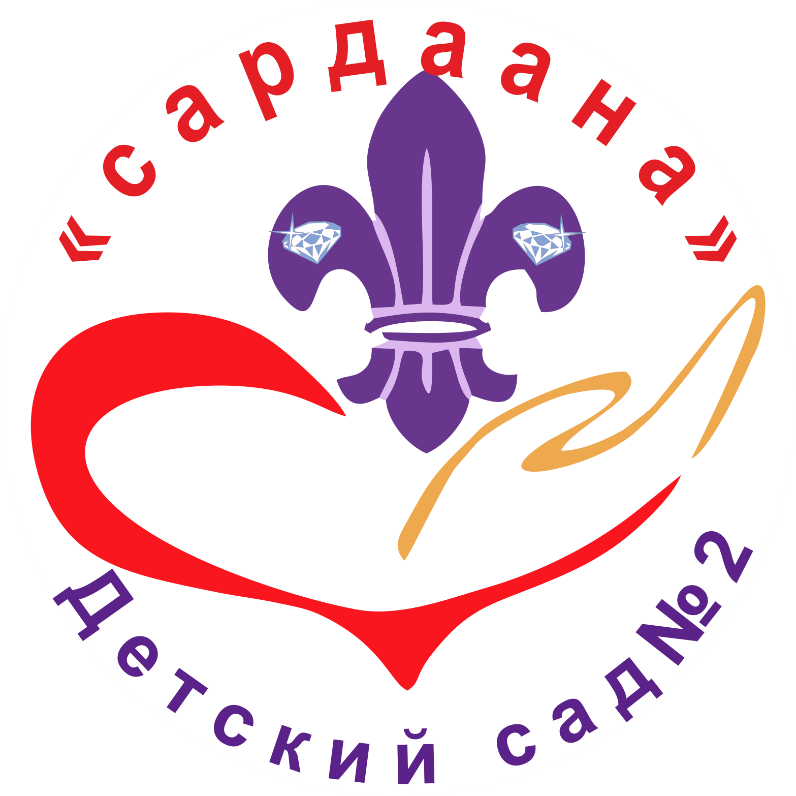 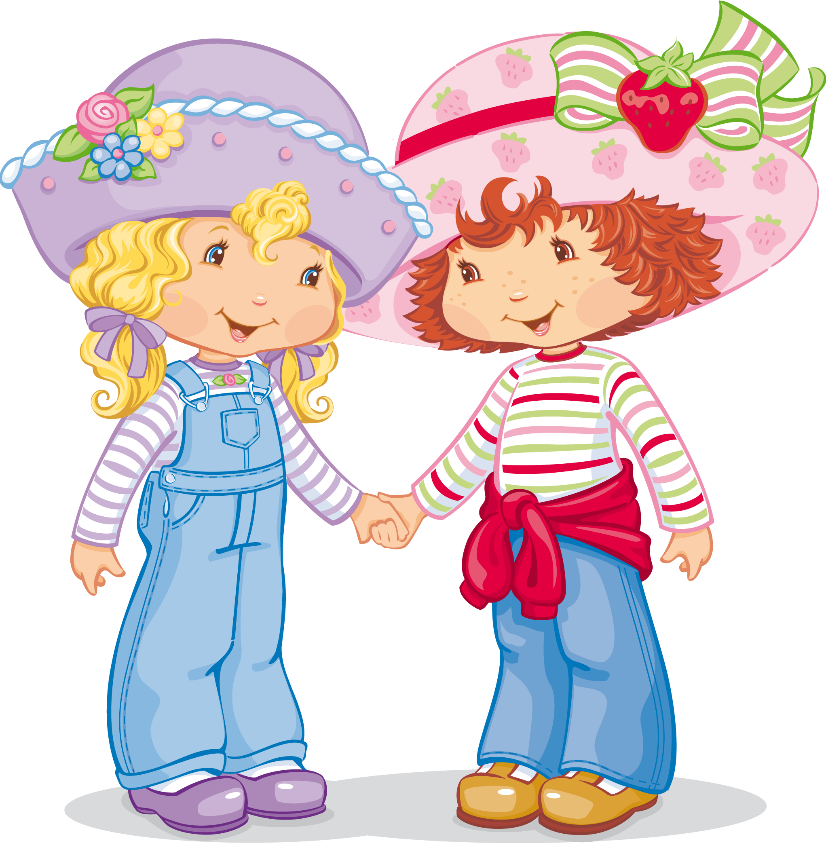